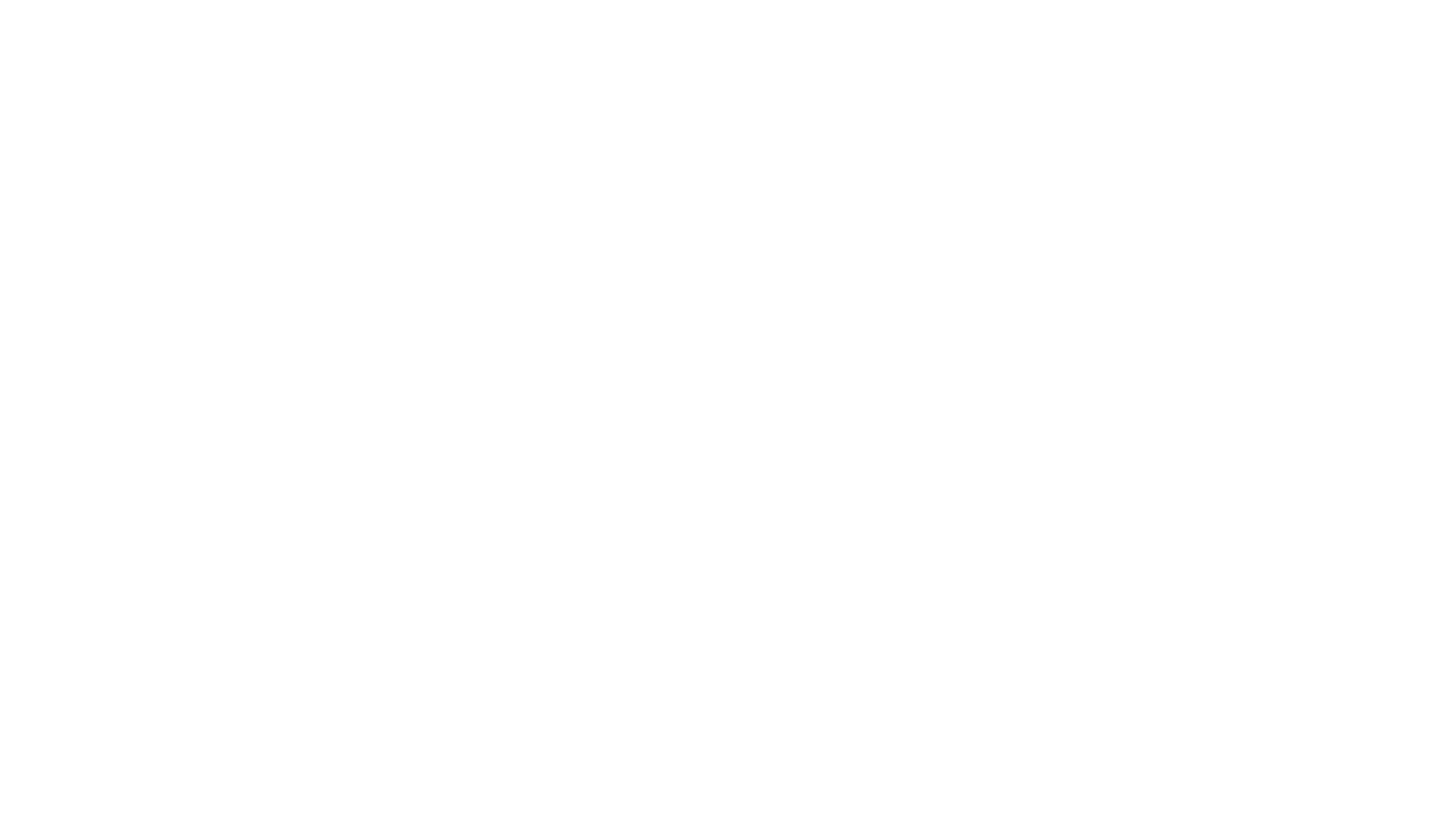 Aflyst 2023
Aflyst2023
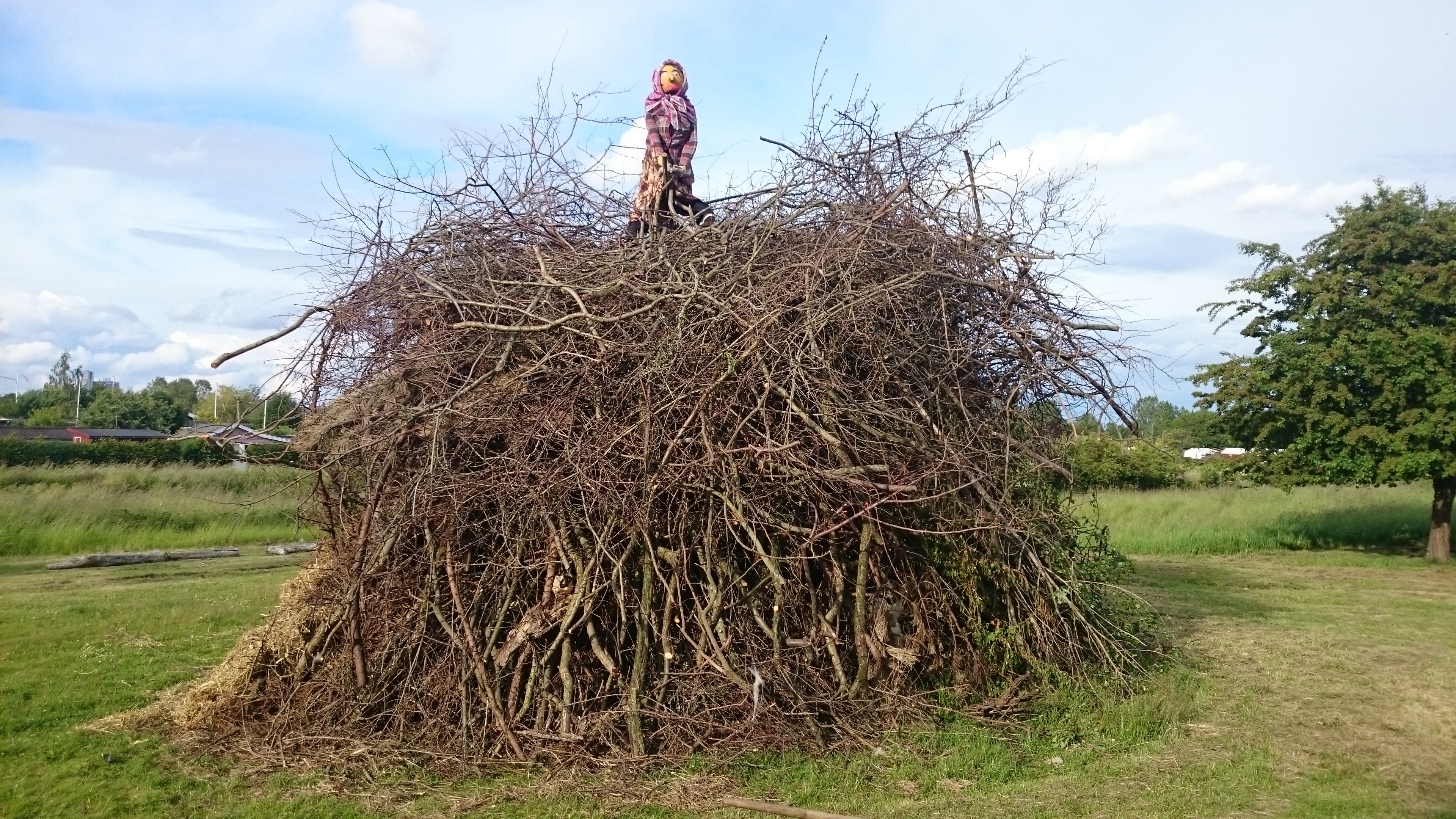 Aflyst 2023
Aflyst  2023 Det Grønne team.
Sankt Hans Aften
Aflyst 2023 Det Grønne team.
Grundejerforeningen Brandsbjerg Nord.
Grundejerforeningen                                  BRANDSBJERG NORD                                                  Ejby d 11 juni 2022

	                                                Sankt Hans aften,  Torsdag d 23 juni 2022
                                                                    
                                                                         I år vil der blive afholdt Sankt Hans aften på festpladsen 
			
				Bålet tændes kl. 20:30

			       Grillen Tændes kl.19,30 og der vil være mulighed for at bage snobrød
			       Foreningen giver pølser og brød. Vin vand og øl kan købes på pladsen
			       Rødvin pr glas 10Kr. Hvidvin pr glas 10Kr. Vand 10Kr. Øl 10Kr.
			                                NB Husk mønter til betaling 

	             Af hensyn til indkøb vil vi være glade for tilmeldelse senest mandag den 20 juni, Tilmelding er ingen betingelse.
                                 Tilmelding til svenaage@brandsbjergnord.dk  eller tlf. 24270766    sms 24270766
	          Eller aflever slippen i postkassen Ejbydalsvej 191. 
	          Tag gerne familie og venner med, så vi kan få en god Sankt Hans.
	          Med venlig hilsen.
	          Bestyrelsen.
-----------------------------------------------------------------------------------------------------------------------------------------------------------
                         Sankt Hans Aften Tilmelding
	           Vi vil gerne deltage.
	        Antal børn:                         Antal voksne:                      Hus Nr: